Pathology as a Career
Michael R. D. Koch, M.D
Department of Pathology
Pathology as a Career
Pathology Residency Statistics
2015 Match Data
141 Pathology Residency Programs in the U.S. plus one in Puerto Rico
605 PGY-1 positions available in 2015 match
97% of U.S. medical students matched*
24 unfilled PGY-1 positions after the match
All filled in secondary match
8 U.S. medical students didn’t match
Pathology as a Career
Pathology Residency
Most complete a four year AP/CP residency
American Board of Pathology (ABP) recognizes a physician-scientist research pathway to certification.  Generally combine a two-year accelerated AP or CP residency with a guaranteed fellowship and postdoctoral position
The ABP also recognizes a four-year combined AP/neuropathology pathway
Pathology as a Career
Pathology Residency
USD Sanford School of Medicine Pathology Program
Oldest, continual residency program in South Dakota
Started in the early 1960’s
Dr. Barry Pitt-Hart first graduate
48 graduates to date
14 practice in South Dakota
17 practice in the Upper Midwest
Pathology as a Career
Pathology Residency
USD Sanford School of Medicine Pathology Program
10 funded resident positions, typically have 7-10 residents in the program at any one time
Generally offer 2 residency positions each year
Excellent success on ABP board exams 
100% of residents have passed the exam
Excellent success with acceptance to fellowships
100% success rate for residents applying for a fellowship
Pathology as a Career
Pathology Residency
USD Sanford School of Medicine Pathology Program
Two training sites 
Sanford Health Pathology Clinic
Sioux Falls VA Medical Center
12 faculty members
Faculty specialty training
Blood banking, hematopathology, dermatopathology, cytopathology and breast pathology
Pathology as a Career
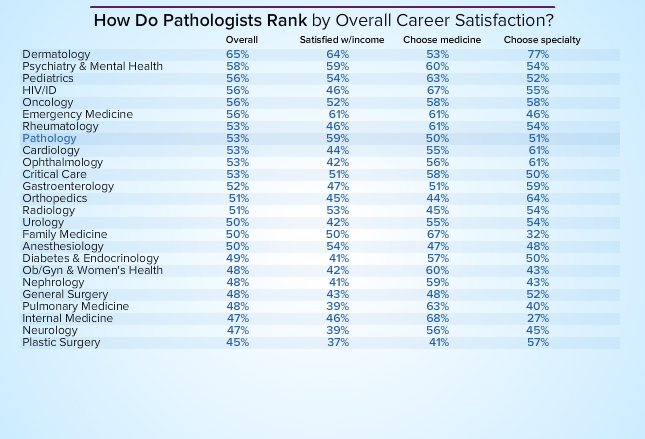 Pathology as a Career
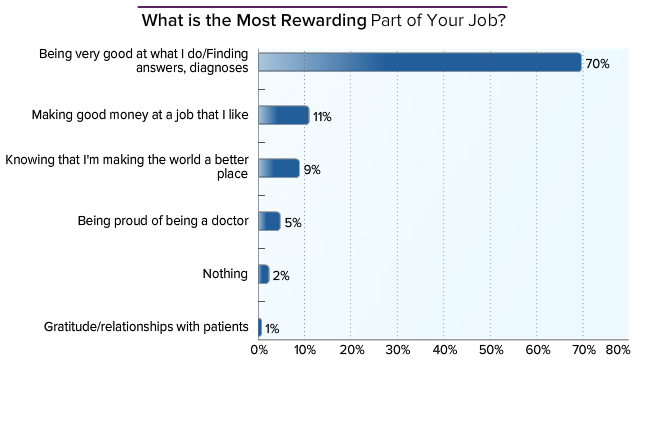